Соціологія екології
Предмет і об'єкт соціології екології
Соціологія екології — галузь соціології, яка досліджує специфічні зв'язки між людьми та навколишнім середовищем, особливості розвитку і функціонування соціальних спільнот, соціальних структур та інститутів в умовах впливу на їх життєдіяльність антропогенних екологічних чинників.
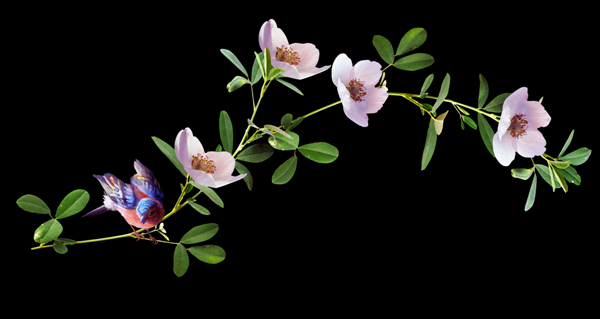 Соціологія екології також вивчає закономірності соціальних дій і масової поведінки в умовах соціально-економічної напруженості, механізми розв'язання конфліктів на фоні екологічної кризи. Головні її завдання полягають у вивченні закономірностей взаємодії суспільства і природи, досягненні збалансованості цієї взаємодії, отриманні достовірної соціально-екологічної інформації, з'ясуванні громадської думки щодо екологічних проблем та чинників, що їх породжують.
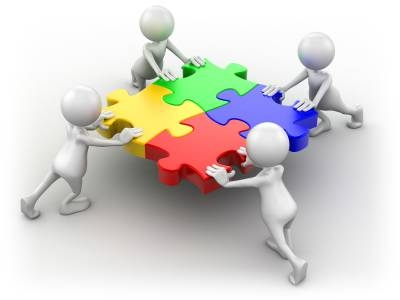 Термін «екологія» ввійшов у науковий обіг завдяки старанням видатного німецького біолога Е. Гекке-лея у 1866 р. на позначення науки про відношення організмів і навколишнього середовища. 
З посиленням антропогенного (спричиненого діяльністю людини, використанням нею складної і могутньої техніки) впливу на довкілля виникла і з часом конкретизувалася ідея «соціалізації природи». В середині 30-х років XX ст. вона втілилася в дослідженнях лідерів знаменитої чиказької школи соціології Р. Парка, Ю. Берджесса і Р. Маккензі, які висунули концепцію «міста-організму» і суспільства як «глибоко біологічного феномену». Відповідно до цієї концепції, у суспільстві відбувається перебіг взаємоіснуючих біологічних і соціальних процесів, результатом яких повинна бути «соціальна рівновага». Цей комплекс проблем лідери чиказької соціологічної школи запропонували назвати «соціальною екологією».
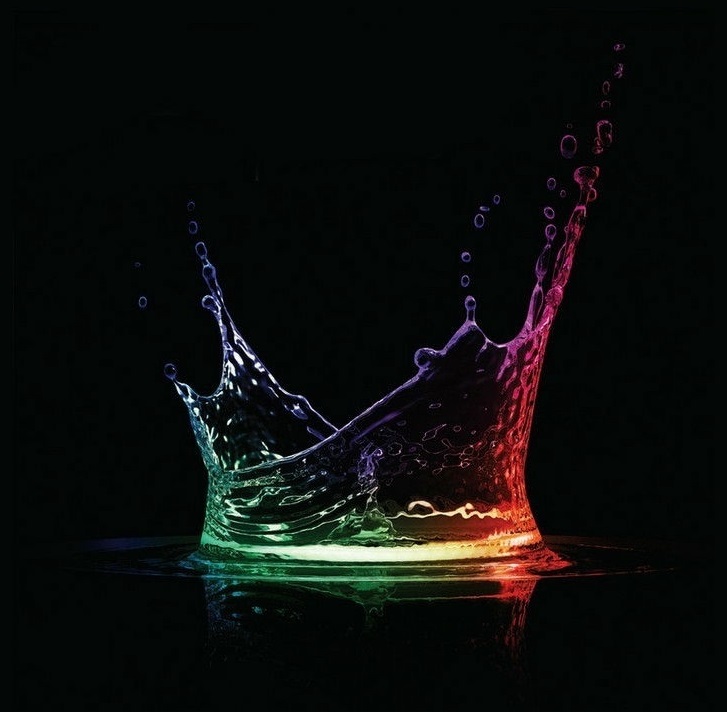 Основним своїм завданням вона вважала теоретичний синтез природничонаукових і суспільствознавчих знань, концепцій, методів дослідження, вироблення на їх основі концептуальної моделі взаємодії людського світотова-риства і природи. Це дало б змогу оптимізувати, а згодом і гармонізувати процеси цієї взаємодії.
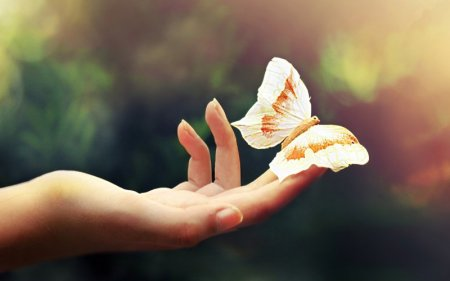 Предмет соціології екології — це дослідження специфічних взаємодій між людиною (суспільством) і довкіллям, впливу його як сукупності природних і суспільних факторів на людину, а також впливу людини на довкілля. її однаково цікавлять глобальні, регіональні антропогенні зміни, соціокультурна інтерпретація їх збереження і відтворення навколишнього середовища для нормального життя людини як соціо-біологічної істоти.
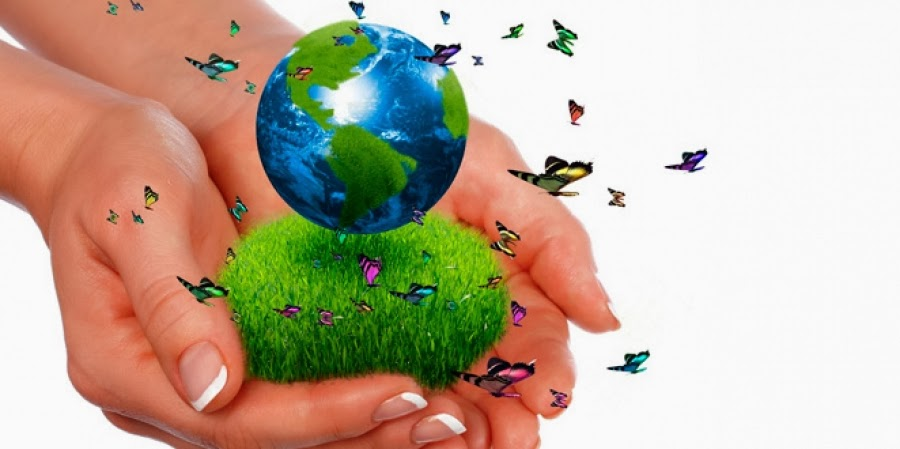 З'ясування предмета соціології екології дає змогу чітко побачити її об'єкт. Усі соціо-екологічні проблеми і є об'єктом соціо-екологічного дослідження. Усе це наводить на такі висновки:
Людина і соціальні спільноти розвиваються і функціонують під подвійним і перехресним впливом природного і штучного середовища.
Усі компоненти «другої» природи, їхні функціональні особливості виникають завдяки появі між людиною і природою третього елемента — знарядь праці (предмета, взятого з природи і технічно перетвореного задля досягнення результату). Це означає, що наважливішим компонентом взаємодії людських співтовариств із природним середовищем є штучно створене (рукотворне) середовище, яке є продуктом не тільки антропогенної, а й техногенної діяльності людини.
Взаємодія людини з природою опосередкована не тільки технічними, а й соціальними чинниками — правовими, економічними, моральними, соціокультурними.
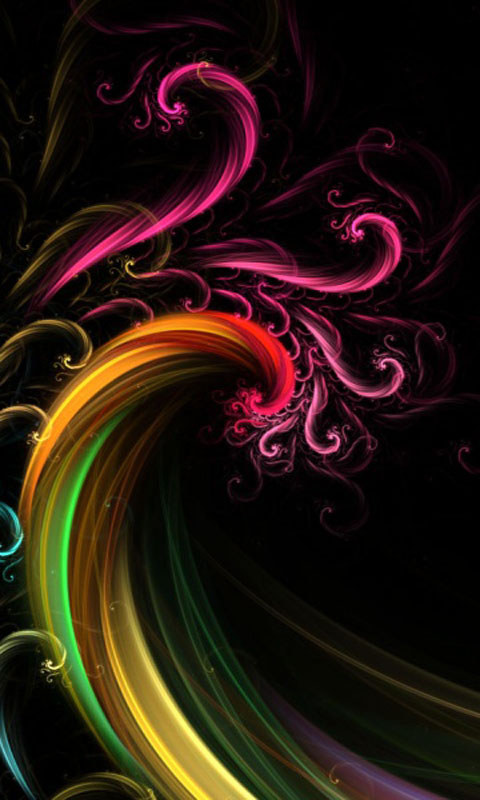 У своїх дослідженнях соціологія екології застосовує комплекс наукових методів:
- Системний метод. Передбачає розгляд навколишнього природного середовища як цілісного системного утворення, диференційованої системи, компоненти якої динамічно врівноважені.
- Діалектичний підхід. Зумовлює вивчення взаємозв'язків і взаємодії компонентів системи.
- Розвиток соціально-екологічних поглядів. Формування соціології екології як галузі знання.
Тривалий час інвайроментальні ідеї приваблювали обмежене коло науковців, і лише у 70-ті роки вони почали розвиватися і поширюватися. Свідченням цього стала Конференція ООН з навколишнього середовища та розвитку, що відбулася у Ріо-де-Жанейро в 1992 р. її учасники — керівники 179 держав світу — присвятили багато уваги розробці світової програми екологічної безпеки та охорони довкілля. Інвайроментальна соціологія обстоює входження людини як одного з біологічних видів до глобальної екосистеми; зумовленість людської діяльності не тільки соціокультурними чинниками, а й складними природними зв'язками; залежність людини від біофізичного середовища, що накладає потенційні фізичні та біологічні обмеження на людську діяльність; нездатність людини спростувати екологічні закони.
Автори цих положень — американські вчені В. Кеттон і Р. Данлеп — висунули їх на противагу існуючій понад 400 років «парадигмі людської винятковості», в основі якої — чотири сентенції:
Людські істоти є унікальними соціоприродними утвореннями, тому що вони мають культуру.
Культура змінюється значно швидше, ніж біологічні особливості людини, тому саме їй належить основна роль у соціальному розвитку індивідів та спільнот.
Поведінка людини зумовлена передусім соціальними, а не природними чинниками.
Суспільний прогрес безмежний, що уможливлює вирішення в майбутньому всіх соціальних проблем.
Кеттон і Р. Данлеп стверджують, що в основі нової соціологічної парадигми повинен бути принципово інший підхід до проблеми людини та її соціально-природних взаємодій. Сутність його має ґрунтуватися на усвідомленні того, що:
  людські істоти — один з безлічі живих видів біосфери, що формує соціальне життя;
  дія природи на суспільство призводить до непередбачуваних наслідків, незалежних від свідомої людської діяльності;
  природні ресурси планети обмежені, а це накладає певні обмеження на суспільний прогрес;
 попри те що діяльність людей змінює середовище, екологічні закономірності є обов'язковими для людських співтовариств.
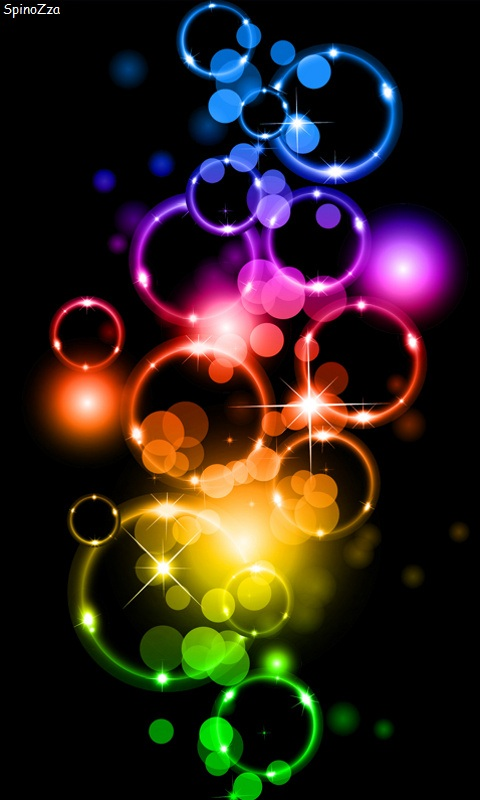 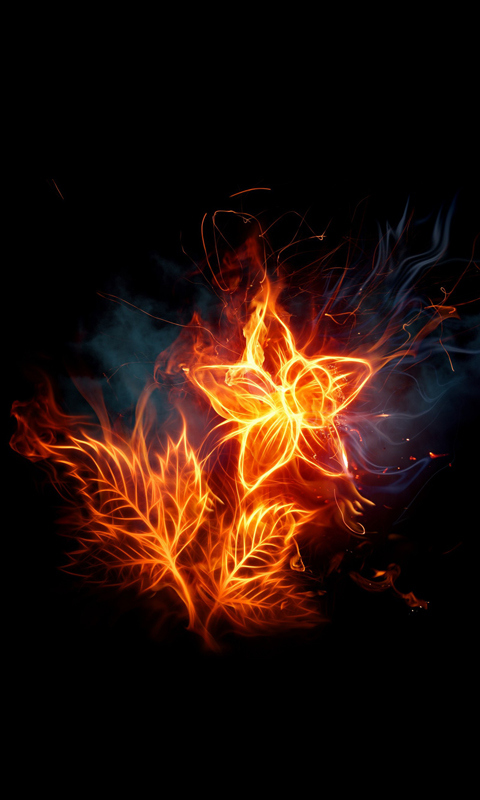 Головні її принципи зводяться до таких положень:
Людство є одним з багатьох видів живих істот, що залежать від природного навколишнього середовища, й у цьому сенсі не є винятковим. Через обмеженість зворотного зв'язку з природою людські дії часто спричинюють непередбачувані наслідки.
Вищою цінністю є гармонійний розвиток людини і природи. Природа споконвічно самоцінна, може існувати поза людиною і без неї, незалежно від того, корисна вона чи шкідлива для людини.
Наявність у людини розуму не передбачає для неї жодних привілеїв. Навпаки, це накладає на неї додаткові обов'язки щодо природи. Світ людей і світ природи — елементи єдиної системи.
Вплив на природу змінюється взаємодією, цільякої полягає у максимальному задоволенні потреб людини і потреб природи.
Природний світ має певні межі, тому існують обмеження щодо економічного росту. Економічна експансія вимагає вилучення все більшої кількості ресурсів з навколишнього середовища, що призводить до екологічних проблем, які обмежують економічне зростання.
За глибиною усвідомлення міри економічного ризику виділяють чотири ступені екологічної свідомості:
 1. Задоволеність. Виявляється внаслідок усвідомлення відповідності природного навколишнього середовища соціальних суб'єктів.
 2. Ущемлення. Характеризується пригніченістю, породженою усвідомленням того, що екологічна ситуація загрожує потребам та інтересам соціального суб'єкта.
 3. Соціальна напруженість. Постає внаслідок усвідомлення загрозливого для соціального суб'єкта розвитку екологічної ситуації, виявляється в готовності протистояти небезпечним змінам довкілля.
 4. Конфліктність. Є результатом усвідомлення суб'єктом глибокого протиріччя екологічної ситуації інтересам і настановам, виявляється в готовності усунути їх шляхом зіткнення з іншими соціальними суб'єктами, що спричинили погіршення стану довкілля, посилення небезпеки для людей.
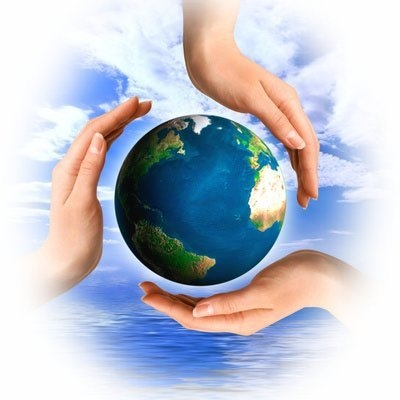 Екологічна свідомість зазнала складної еволюції, під час якої сформувалися різноманітні уявлення людей про соціоприродну взаємодію, а відповідно — різні типи сприйняття реальності (екологічних субкультур):
Сільська екологічна субкультура.
Міська екологічна субкультура.
Наукова екологічна субкультура.
Нова екологічна субкультура.
Екологічна освіта — свідомий і планомірний розвиток знань про навколишнє природне середовище.
Основна її мета полягає у формуванні уявлень про природне середовище, специфіку його внутрішніх відносин, особливості впливу людини на середовище, принципи гармонійного розвитку людини і довкілля. Вона включає певні знання про природне середовище, особливості антропогенного впливу на нього і формування поведінки людини, спрямованої на збереження, збагачення і розвиток природи.
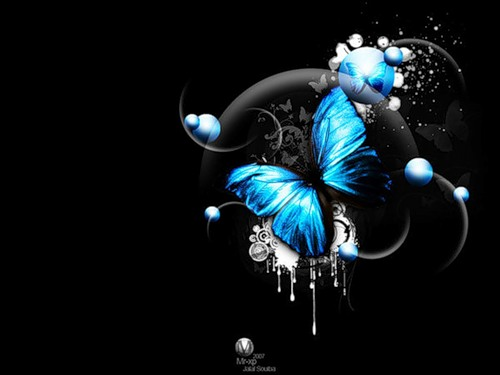 Екологічна поведінка — система взаємопов'язаних дій, в яких реалізуються освіченість людини щодо закономірностей функціонування довкілля, бережливе ставлення до нього.
Вона визначається сукупною дією багатьох прямих і спонукальних чинників. До прямих чинників екологічної поведінки належать: природне середовище, безпосередньо створене людиною технологічне й урбанізо-ване середовище, технологічні фактори та ін. Спонукальні чинники охоплюють соціальну структуру суспільства, рівень розвитку демократії, сутність і структуру влади та управління, культурні традиції, моральні норми тощо.
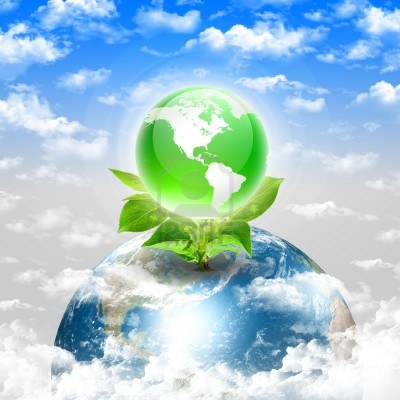 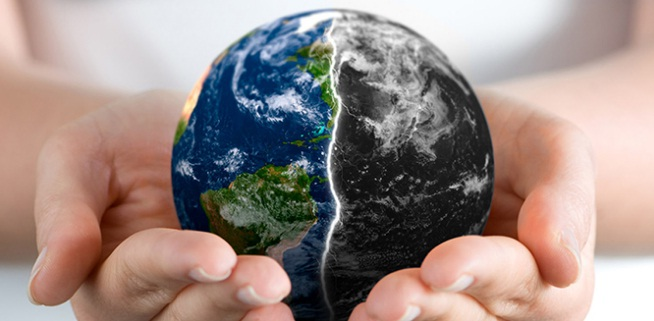 Екологічна політика — соціальна діяльність, спрямована на забезпечення економічних, соціальних і культурних умов, необхідних для гармонійного буття, збереження і відтворення навколишнього середовища.
Соціальний зміст економічної політики полягає у забезпеченні стійкого розвитку, тобто у поєднанні процесів технологічного та економічного зростання зі збереженням і відтворенням середовища існування.
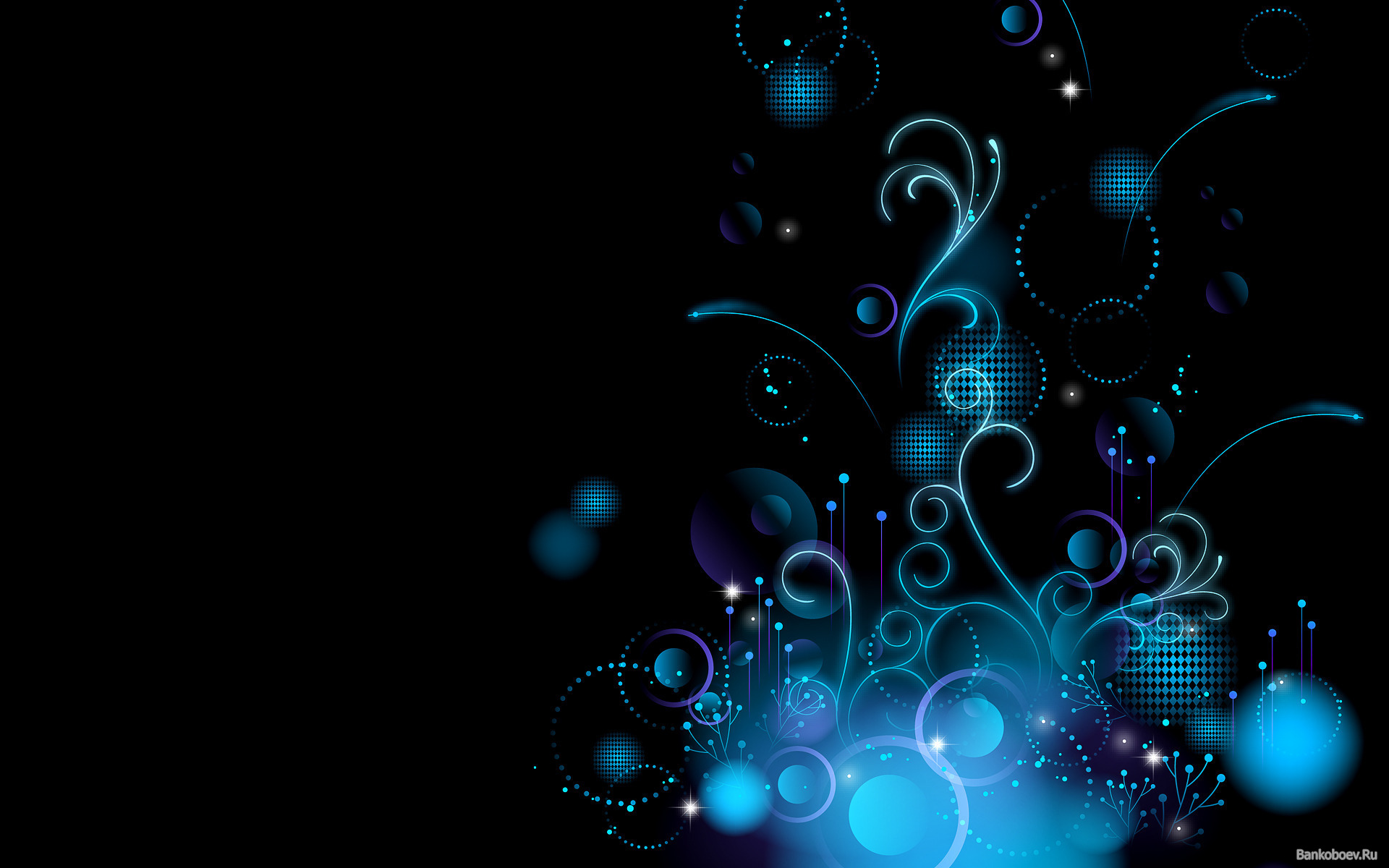 Дякую за увагу